Application of Data Intensive Science To The Electrical Energy Grid
Albert Dove,  Ivan Hofsajer & Willie Cronje

School of Electrical and Information
Engineering

University of the Witwatersrand
Contents
Problems with the electrical energy grid
Proposed solution 
Examples
Comparison 
Conclusions
Energy Grid
Old Energy grid
Transmission
Customer
Power station
Easy maintenance
Cost effective
Demand
Supply
Evolution of grid
Increased demand
Supply
Grid cannot cope
Physical instability
Increased Supply
Increased demand
Possible Solutions
Generation
Match These
Demand
Distance
Why can’t we do this?
Measurement points
Load shedding
System Control
Control guy
Switching points
Large number of measurement points
Interventions 
Maximise management and control
Metering
Measure: Voltage, Current & Phase 
Each for 3 phases 
Each for 4 harmonics
36 measurements 
At 50 Hz 
1800 measurements/s
 8 bit resolution
14,4 kb/s
20 million users
288 Gb/s
= Big data stream
Example
Time domain
Washing machine
Geyser
Picture from W Cronje
Frequency domain
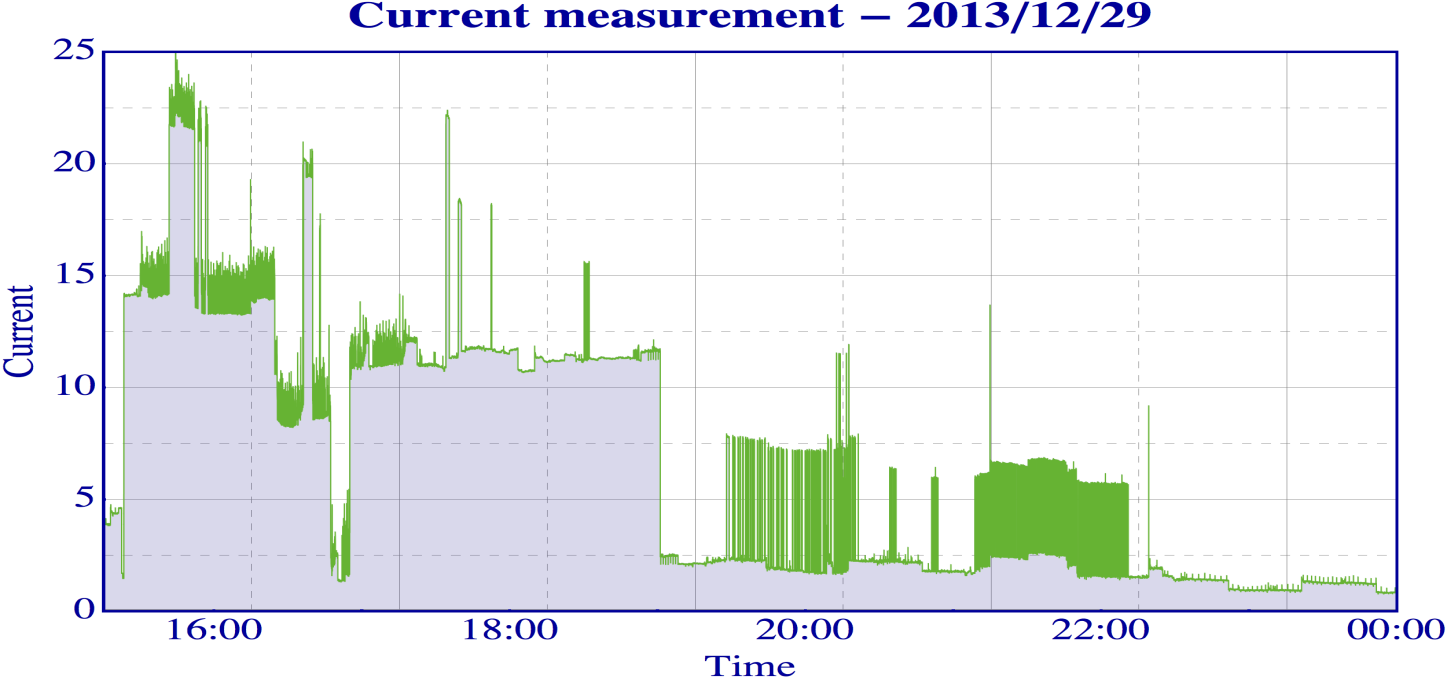 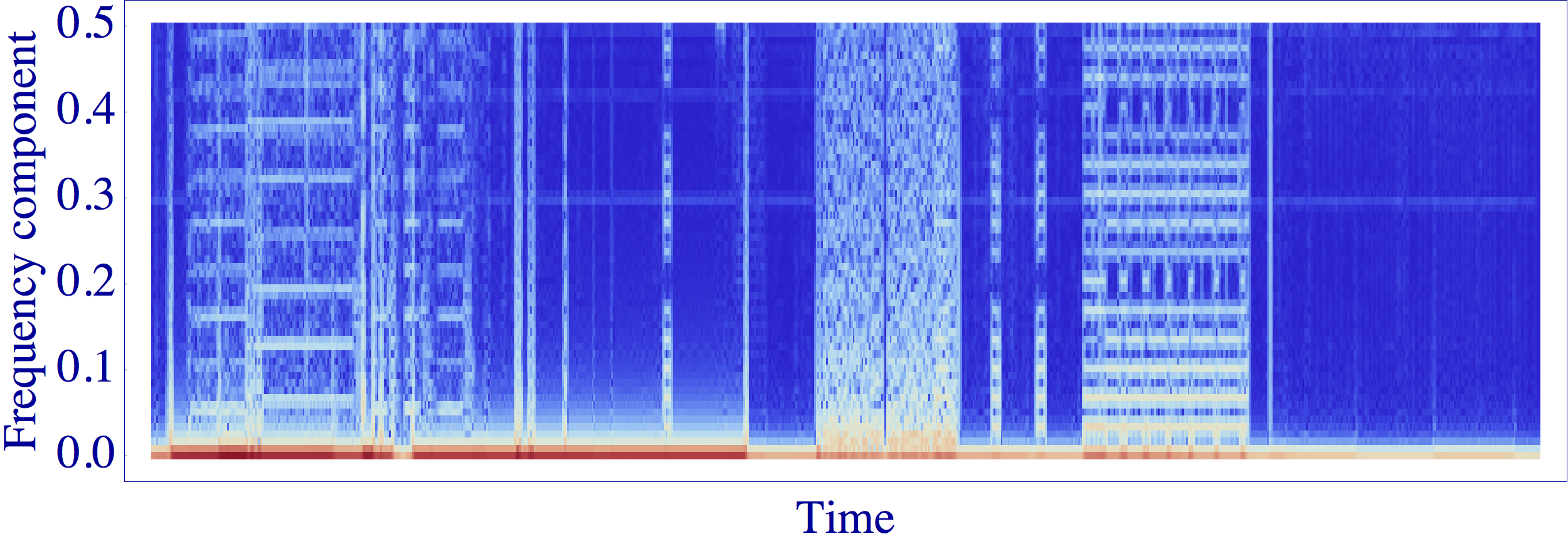 Frequency domain
Washing machine only
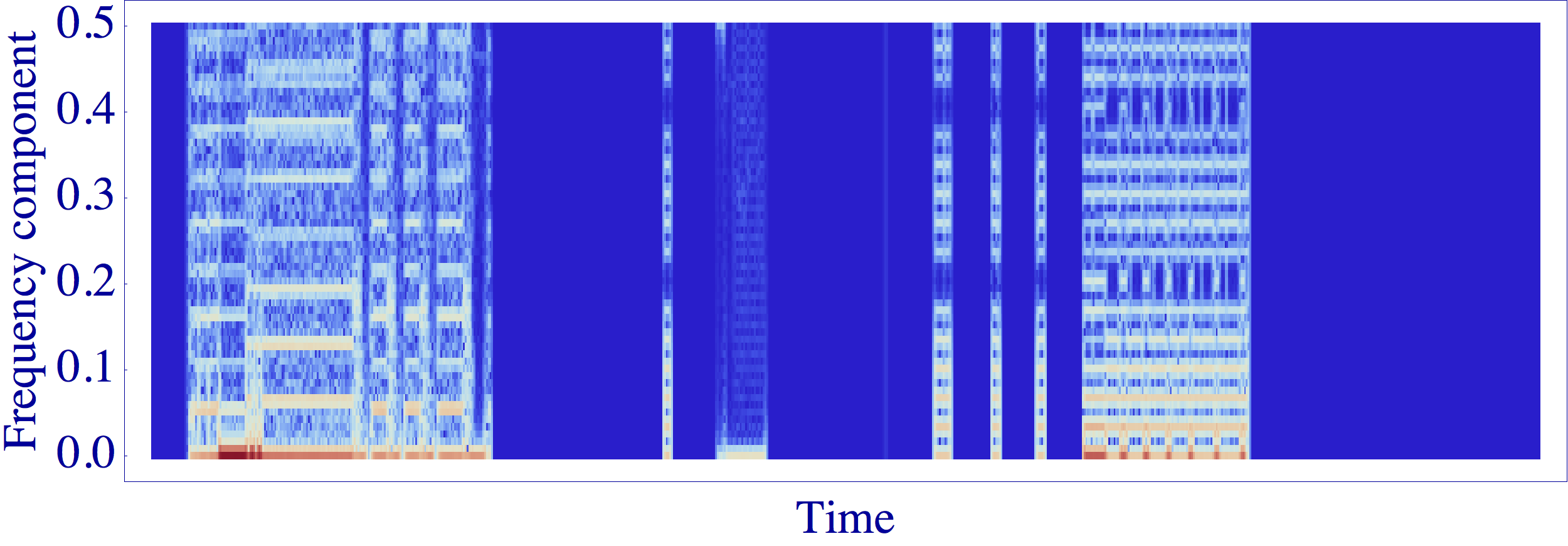 Useful Information
Manage loads
Re- route power
Architecture
Fast intervention
pre-processing
Archived
Central processing
Aggregation
14.4 kb/s
Slower intervention
Intervention
users
Sub cycle      fast: 1 sec
Medium: 1 min
Slow: 1 hour
Intelligent Energy Grid Data System
Is this the same problem?
No
Spread out
Two way communication 
Continuously operational, 24hrs- forever
Processed data is different
Yes 

Big Data
Data reduction 
Stream continuously
High performance computing
Customised hardware
Conclusions
What can be borrowed?

Design philosophy 
Advanced distributed data processing infrastructure HPC
Fast interactive data management
Fast decision making software
Optimised long distance data streaming/transport
Computing intensive data calibration and reconstruction
Thank you!